THI THPT QUỐC GIA NĂM 2019
CÁC VĂN BẢN ĐÃ BAN HÀNH
1) Công văn số 5480/BGDĐT-QLCL ngày 04/12/2019 về việc tổ chức kỳ thi THPT quốc gia năm 2019.
2) Thông tư số 03/2019/TT-BGDĐT ngày 18 tháng 3 năm 2019 về việc Sửa đổi, bổ sung một số điều của Quy chế thi trung học phổ thông quốc gia và xét công nhận tốt nghiệp trung học phổ thông ban hành kèm theo Thông tư số 04/2017/TT-BGDĐT ngày 25 tháng 01 năm 2017 của Bộ trưởng Bộ Giáo dục và Đào tạo được sửa đổi, bổ sung bởi Thông tư số 04/2019/TT-BGDĐT ngày 28 tháng 02 năm 2019 của Bộ trưởng Bộ GDĐT
CHỦ TRƯƠNG TỔ CHỨC KỲ THI
Kỳ thi THPT quốc gia năm 2019 cơ bản giữ ổn định phương án đã triển khai trong các năm 2017, 2018
Thực hiện một số điều chỉnh: Trong công tác Tổ chức thi và xét công nhận tốt nghiệp THPT
MỘT SỐ ĐIỀU CHỈNH
1. Mục đích tổ chức kỳ thi: cung cấp dữ liệu làm cơ sở cho việc tuyển sinh giáo dục đại học và giáo dục nghề nghiệp
2. Nội dung thi: Nằm trong Chương trình cấp THPT, chủ yếu là chương trình lớp 12

3. Tổ chức Hội đồng thi: Thí sinh tự do, thí sinh GDTX được xếp phòng thi chung với thí sinh giáo dục THPT học lớp 12 trong năm tổ chức thi tại một số Điểm thi
MỘT SỐ ĐIỀU CHỈNH
4. Coi thi:
    + Tăng cường vai trò của Phó trưởng Điểm thi đến từ ĐH, CĐ
   + Quy định chặt chẽ hơn việc bảo quản bài thi, đề thi tại Điểm thi; quy cách niêm phong túi đựng bài thi.
MỘT SỐ ĐIỀU CHỈNH
5. Chấm thi, chấm phúc khảo:
   + Các trường ĐH chủ trì tổ chức chấm bài thi trắc nghiệm tại các Hội đồng thi
   + Quy định chặt chẽ hơn về phòng chấm thi và việc bảo quản bài thi.
   + Tăng cường kiểm tra, giám sát.
MỘT SỐ ĐIỀU CHỈNH
6. Xét công nhận tốt nghiệp THPT:
   Tăng tỉ lệ sử dụng kết quả Kỳ thi THPT quốc gia trong xét công nhận tốt nghiệp THPT
MỘT SỐ LƯU Ý KHI THỰC HIỆN
Đăng ký dự thi:
      Phiếu đăng ký dự thi: Bổ sung điểm chứng chỉ ngoại ngữ để phục vụ công tác tuyển sinh của các trường ĐH, tuyển sinh CĐ và TC nhóm ngành đào tạo giáo viên có sử dụng chứng chỉ ngoại ngữ
MỘT SỐ LƯU Ý KHI THỰC HIỆN
2. Lịch thi: Từ 24/6 đến 27/6 năm 2019
MỘT SỐ LƯU Ý KHI THỰC HIỆN
3. Xếp phòng thi: Giám đốc sở GDĐT quyết định chọn một số Điểm thi bố trí cho thí sinh tự do, thí sinh GDTX dự thi cùng với thí sinh Giáo dục THPT là học sinh lớp 12 trong năm tổ chức thi (HSPT). Tại các Điểm thi đó, thí sinh tự do, thí sinh GDTX được trộn chung với HSPT để sắp xếp phòng thi theo quy định của Quy chế. 
Lưu ý: - Việc sắp xếp phòng thi được thực hiện tự động bằng chức năng của Hệ thống phần mềm quản lý thi. 
          - Tại các Điểm thi này phải bố trí đủ phòng chờ cho thi sinh thi các môn thành phần của bài thi tổ hợp.
MỘT SỐ LƯU Ý KHI THỰC HIỆN
4. Coi thi:
      a) Phát đề thi: Đề thi trắc nghiệm trong 1 phòng thi được phát theo phiếu bốc thăm của giám thị phòng thi.
   b) Thu lại đề thi:
 Tất cả các đề thi thừa sau khi thu lại đều phải được niêm phong.
   c) Coi thi bài thi tổ hợp
MỘT SỐ LƯU Ý KHI THỰC HIỆN
4. Coi thi (tiếp):
d) Niêm phong túi chứa bài thi: 
   Nhãn niêm phong được dán vào chính giữa tất cả các mép dán của túi đựng bài thi, Phó Trưởng Điểm thi của trường ĐH, CĐ phối hợp ký và ghi rõ họ tên trên nhãn niêm phong, hai CBCT ký giáp lai giữa nhãn niêm phong và túi đựng bài thi rồi đóng dấu giáp lai; sau đó, dùng băng keo trong suốt dán vòng quanh dọc theo chiều dài mép dán của túi đựng bài thi và phủ lên nhãn niêm phong.
MỘT SỐ LƯU Ý KHI THỰC HIỆN
5. Chấm thi: 
      a) An ninh, an toàn:
       Chìa khóa cửa các phòng chứa bài thi do Trưởng ban Chấm thi (trắc nghiệm, tự luận) giữ; chìa khóa của tủ, thùng đựng bài thi tự luận do một thư ký Hội đồng thi làm nhiệm vụ tại Ban Chấm thi tự luận giữ; chìa khóa của tủ, thùng hoặc các vật dụng đựng bài thi trắc nghiệm do một thư ký của Ban Chấm thi trắc nghiệm giữ.
MỘT SỐ LƯU Ý KHI THỰC HIỆN
5. Chấm thi (tiếp): 
      a) An ninh, an toàn:
      + Phòng chứa bài thi và phòng chấm thi có camera an ninh giám sát, ghi hình các hoạt động tại phòng 24 giờ/ngày; có công an bảo vệ, giám sát 24 giờ/ngày
      + Khi đóng, mở phòng chứa bài thi, phòng chấm bài thi và tủ, thùng hoặc các vật dụng đựng bài thi phải có sự chứng kiến của công an và thanh tra.
MỘT SỐ LƯU Ý KHI THỰC HIỆN
5. Chấm thi (tiếp): 
      b) Chấm thi tự luận:
      - Do sở GDĐT chủ trì;
Lưu ý về làm phách:
Nếu đánh phách 1 vòng: Ban Làm phách phải cách ly triệt để từ khi bắt đầu làm phách đến khi hoàn thành việc chấm thi.
Nếu đánh phách 2 vòng: Ban Làm phách phải được cách ly triệt để trong suốt thời gian tập trung làm phách của mỗi vòng. Nhóm làm phách vòng 1 và nhóm làm phách vòng 2 phải làm việc độc lập và cách ly triệt để với nhau trong suốt thời gian làm phách.
MỘT SỐ LƯU Ý KHI THỰC HIỆN
5. Chấm thi (tiếp): 
      c) Chấm thi trắc nghiệm:
      + Bộ GDĐT giao nhiệm vụ cho các trường ĐH, CĐ chủ trì tổ chức chấm bài thi trắc nghiệm tại các Hội đồng thi
      + Giám đốc sở GDĐT ra quyết định thành lập Ban Chấm thi trắc nghiệm. Ban Chấm thi trắc nghiệm chịu sự chỉ đạo trực tiếp của Ban Chỉ đạo thi THPT quốc gia.
 Thành phần Ban Chấm thi trắc nghiệm:
	+ Trưởng ban do lãnh đạo trường ĐH, CĐ đảm nhiệm;
	+ Phó Trưởng ban do lãnh đạo các phòng, ban thuộc trường ĐH, CĐ đảm nhiệm.
	+ Các Tổ chuyên môn: Tổ Thư ký, Tổ chấm bài thi TN, Tổ Giám sát.
MỘT SỐ LƯU Ý KHI THỰC HIỆN
6. Xét công nhận tốt nghiệp: 
Bổ sung đối tượng được cộng điểm khuyến khích:
         Học sinh Giáo dục THPT, học viên GDTX trong diện xếp loại hạnh kiểm, học viên GDTX tham gia học đồng thời chương trình trung cấp kết hợp với chương trình văn hóa theo chương trình GDTX cấp THPT có Giấy chứng nhận nghề, Bằng tốt nghiệp trung cấp do sở GDĐT, các cơ sở GDĐT và dạy nghề, các cơ sở giáo dục nghề nghiệp cấp trong thời gian học THPT được cộng điểm khuyến khích căn cứ vào xếp loại ghi trong Giấy chứng nhận nghề, Bằng tốt nghiệp trung cấp như sau:
MỘT SỐ LƯU Ý KHI THỰC HIỆN
6. Xét công nhận tốt nghiệp (tiếp): 
Bổ sung đối tượng được cộng điểm khuyến khích:
     
       - Loại giỏi đối với Giấy chứng nhận nghề, loại xuất sắc và giỏi đối với Bằng trung cấp: cộng 2,0 điểm; 
      - Loại khá đối với Giấy chứng nhận nghề, loại khá và trung bình khá đối với Bằng trung cấp: cộng 1,5 điểm; 
      - Loại trung bình: cộng 1,0 điểm.
MỘT SỐ LƯU Ý KHI THỰC HIỆN
6. Xét công nhận tốt nghiệp (tiếp): 
      Điều chỉnh tỷ lệ điểm bài thi và điểm trung bình cả năm lớp 12 để đảm bảo đúng tính chất của kỳ thi THPT quốc gia (tỷ lệ 70%-30%)
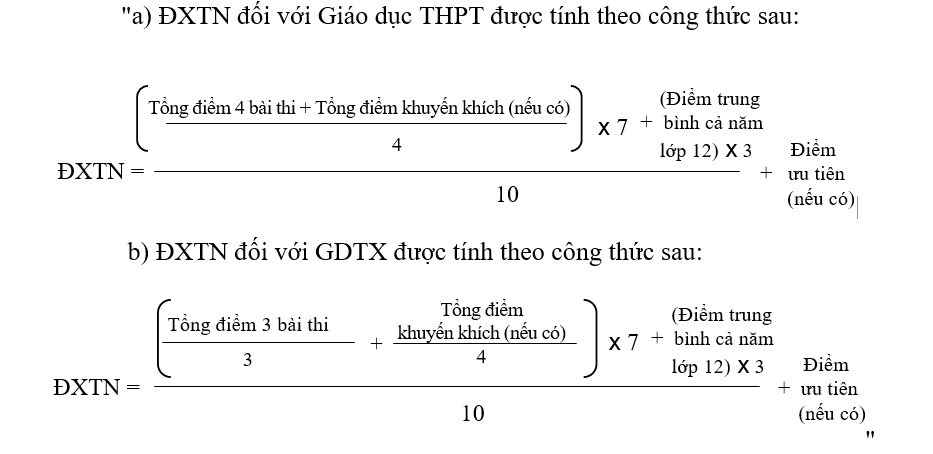 MỘT SỐ LƯU Ý KHI THỰC HIỆN
7. Phúc khảo bài thi trắc nghiệm: 
a) Thành lập Ban phúc khảo BTTN:
        Trường ĐH, CĐ được Bộ GDĐT giao nhiệm vụ chủ trì tổ chức chấm bài thi trắc nghiệm cử người để Giám đốc sở GDĐT ra Quyết định thành lập Ban Phúc khảo BTTN.
MỘT SỐ LƯU Ý KHI THỰC HIỆN
7. Phúc khảo bài thi trắc nghiệm (tiếp): 
b) Quy trình phúc khảo BTTN:
    + Ban Phúc khảo BTTN cùng Ban Thư ký Hội đồng thi tổ chức rút các bài thi của thí sinh có đề nghị phúc khảo, đóng túi niêm phong và bàn giao cho Trưởng ban Phúc khảo BTTN.
    + Ban Phúc khảo BTTN thực hiện quy trình phúc khảo bài thi trắc nghiệm theo quy định.
   + Sau khi chấm phúc khảo, Trưởng ban Phúc khảo BTTN duyệt, bàn giao kết quả phúc khảo cho Chủ tịch Hội đồng thi để trả kết quả phúc khảo cho thí sinh.
TRÂN TRỌNG CẢM ƠN!